Plantilla BUSINESS MODEL CANVAS
FECHA:
PROYECTO:
ITERACIÓN:
Propuesta de valor

¿Cómo agregas valor y qué resalta de la competencia?

Destaca los puntos clave:- 
Mejorando la calidad de los productos y servicios
Relaciones con clientes
por medio de juntas mensuales informativas
Socios clave
Frabricantes de artesanías e Instituciones públicas
Segmentos de clientes +
“Primeros adoptantes”

Comercialización al turista
Actividades clave
Procurar la elaboración de convenios
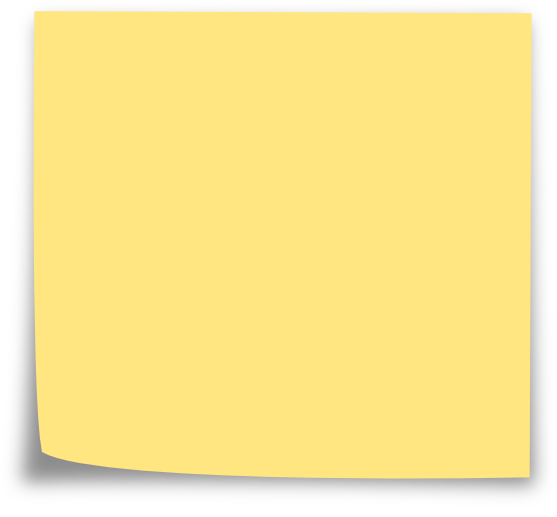 Post-it
Recursos clave
Programas de apoyos federales
Canales
Por medio de paginas wweb, plataformas de ventas, redes sociales
Fuentes de ingresos
Comercializacion de artesanías dentro y fuera del estado
Estructura de costos

De materia prima para la elaboración de productos